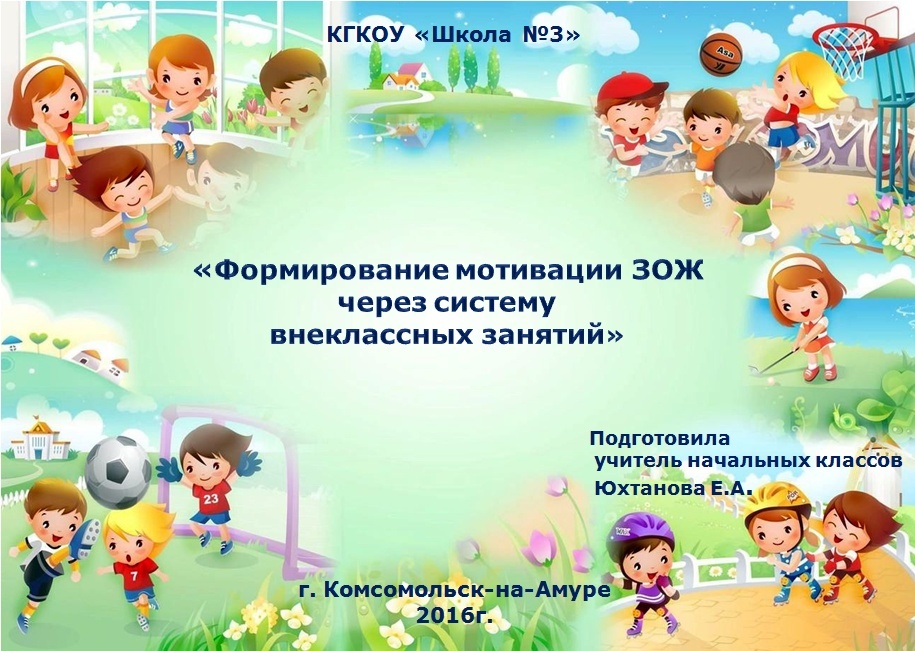 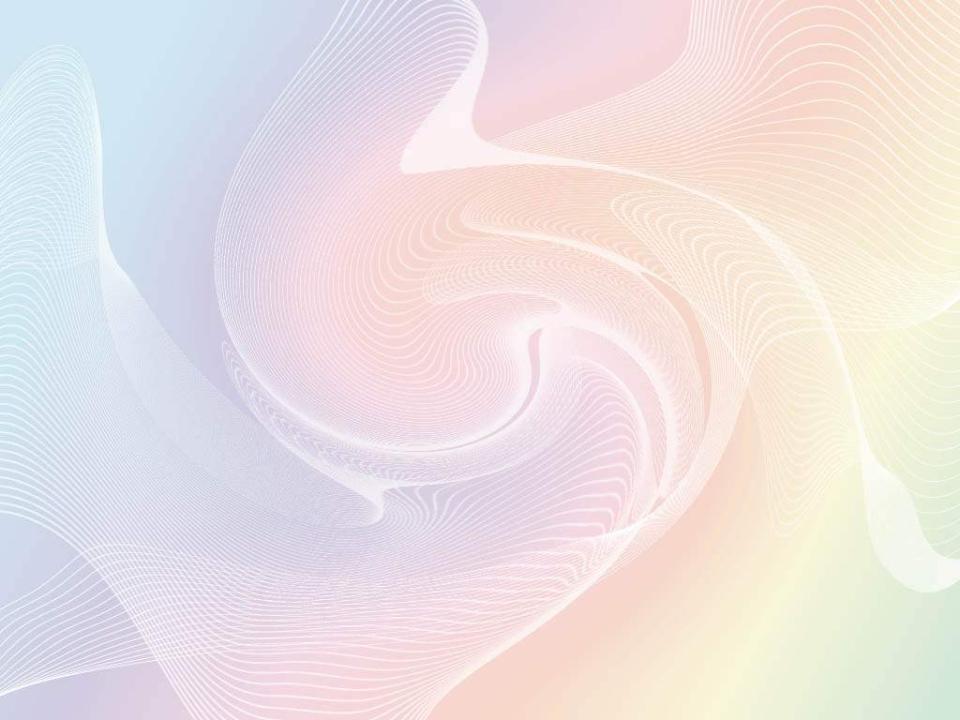 Состояние здоровья подрастающего поколения - важнейший показатель благополучия общества и государства.
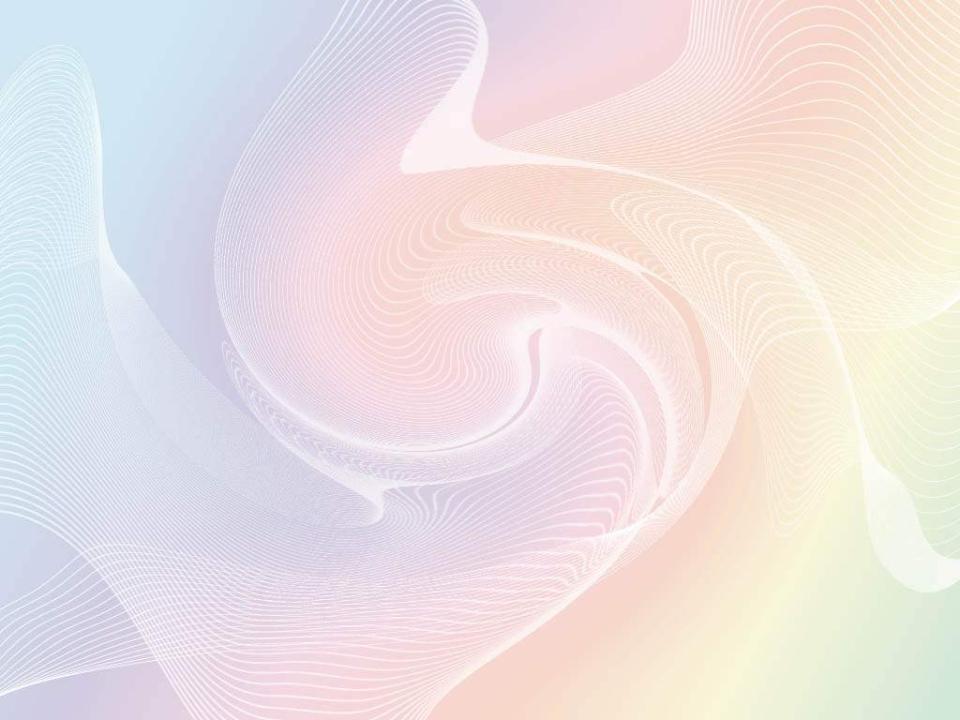 Что такое здоровье?
По словарю С.И.Ожегова
Определение Всемирной организации здравоохранения (ВОЗ)
здоровье – это состояние полного физического, психического, социального благополучия, а не просто как отсутствие болезней и физических дефектов.
здоровье - правильная, нормальная деятельность организма, его полное физическое и психическое благополучие.
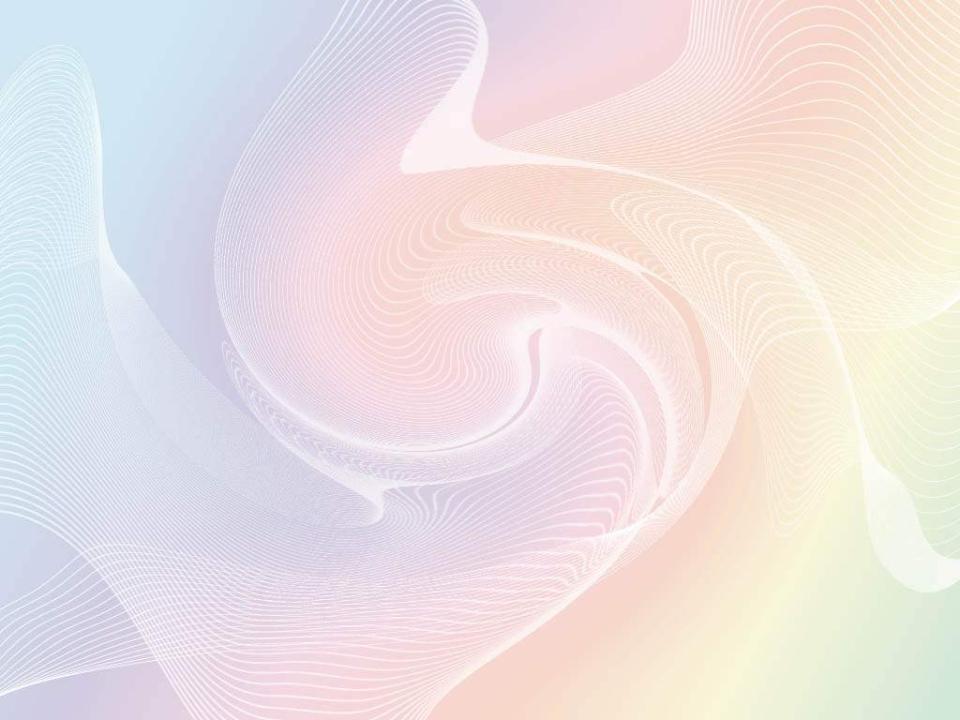 Составляющие здоровья
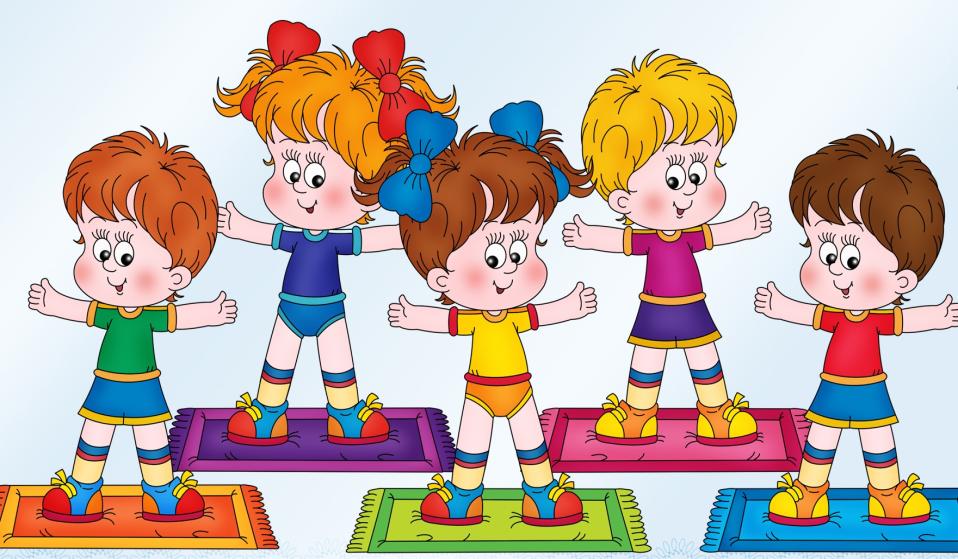 психическое здоровье
физическое здоровье
нравственное здоровье
социальное здоровье
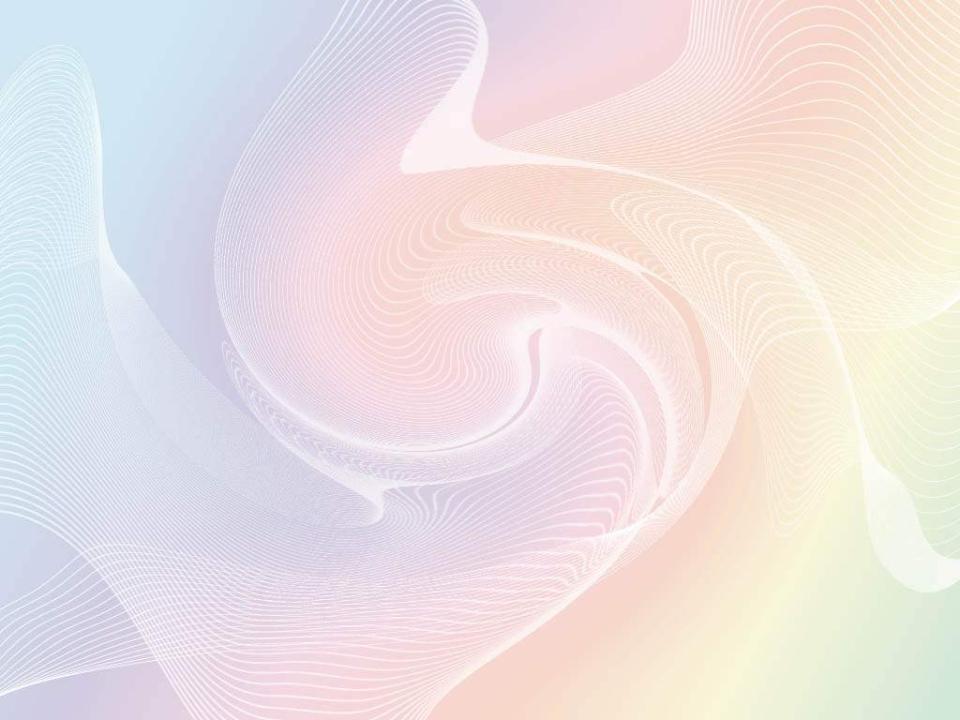 Составляющие здорового образа жизни
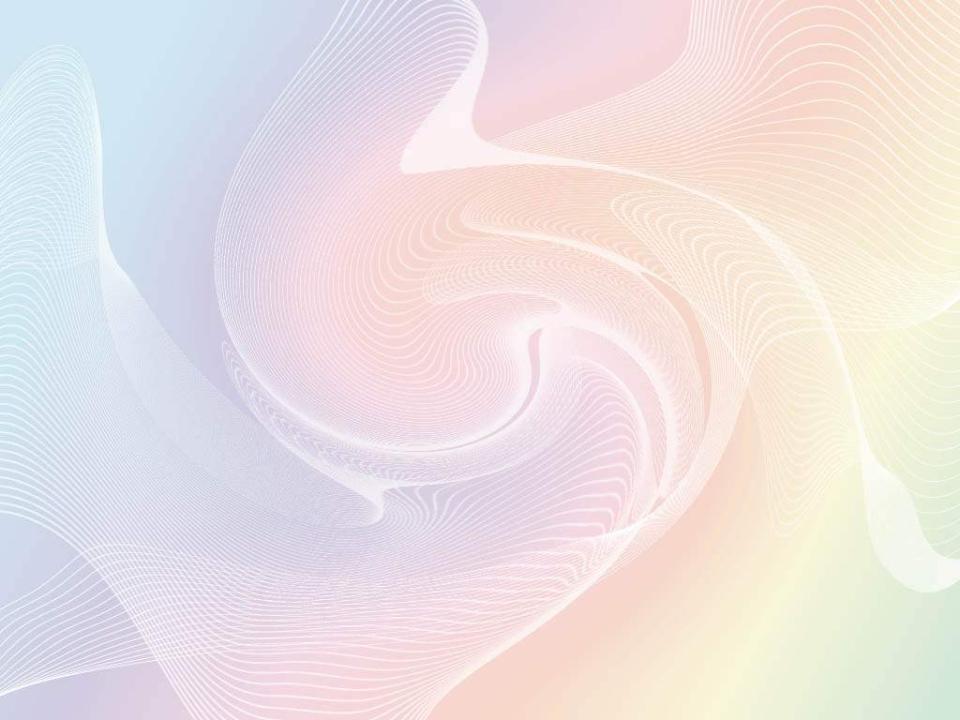 Формы внеклассной работы  формирования ЗОЖ.
Работа  с учащимися

1.Обеспечение грамотности школьников в вопросах здоровья.
2. Формирование мотивации на ведение здорового образа жизни.
3. Воспитание ответственности за свое здоровье.
Работа с родителями
1.Педагогическое просвещение родителей по формированию ЗОЖ.
2.Привлечение родителей к организации и проведению занятий по ЗОЖ. 3.Активизировать деятельность родителей по формированию культуры здоровья у своих детей.
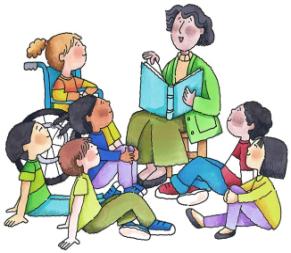 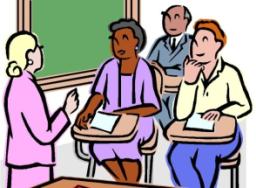 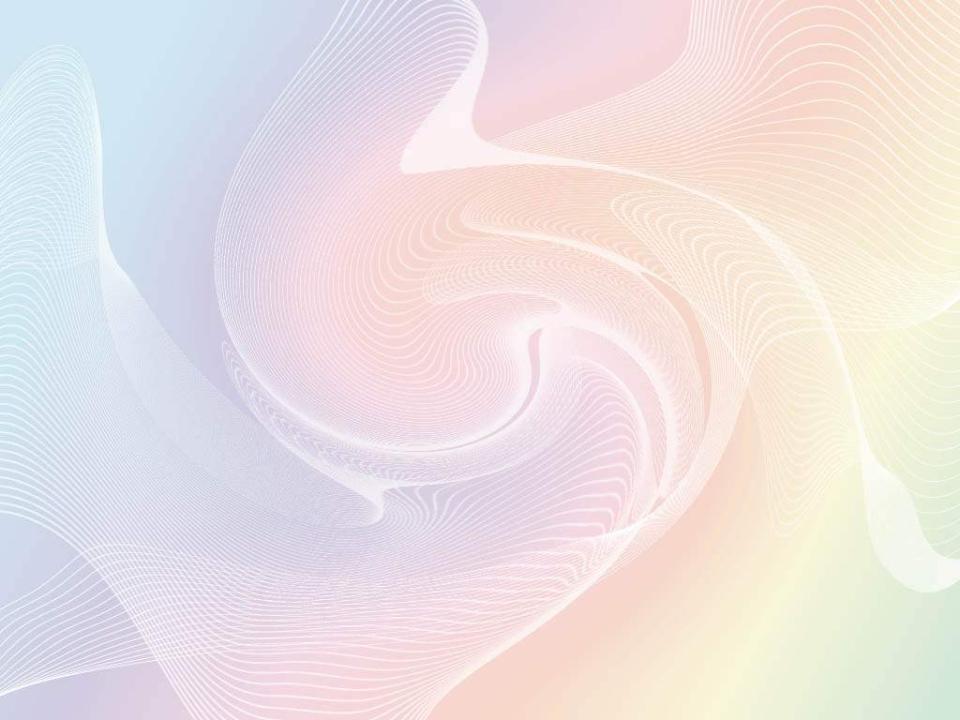 Формирование мотивации ЗОЖ должно базироваться на двух важных принципах: 
возрастном и деятельностном.

Воспитание мотивации здоровья необходимо начинать с раннего детства.

2. Мотив здоровья следует создавать через оздоровительную деятельность по отношению к себе, т.е. формировать новые качества путем упражнений.
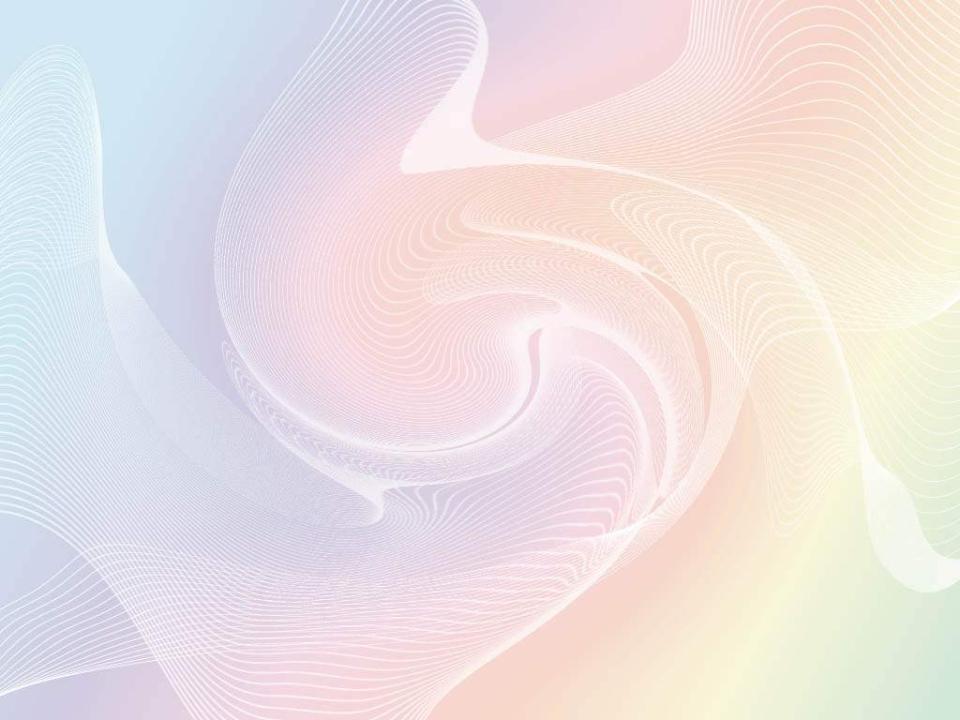 Мероприятия должна  быть различных видов, которые включают: 
беседы
 оздоровительные минутки
 деловые игры
 комплекс физических и оздоровительных упражнений
 общение с природой.
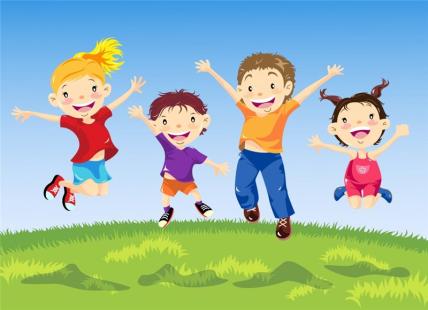 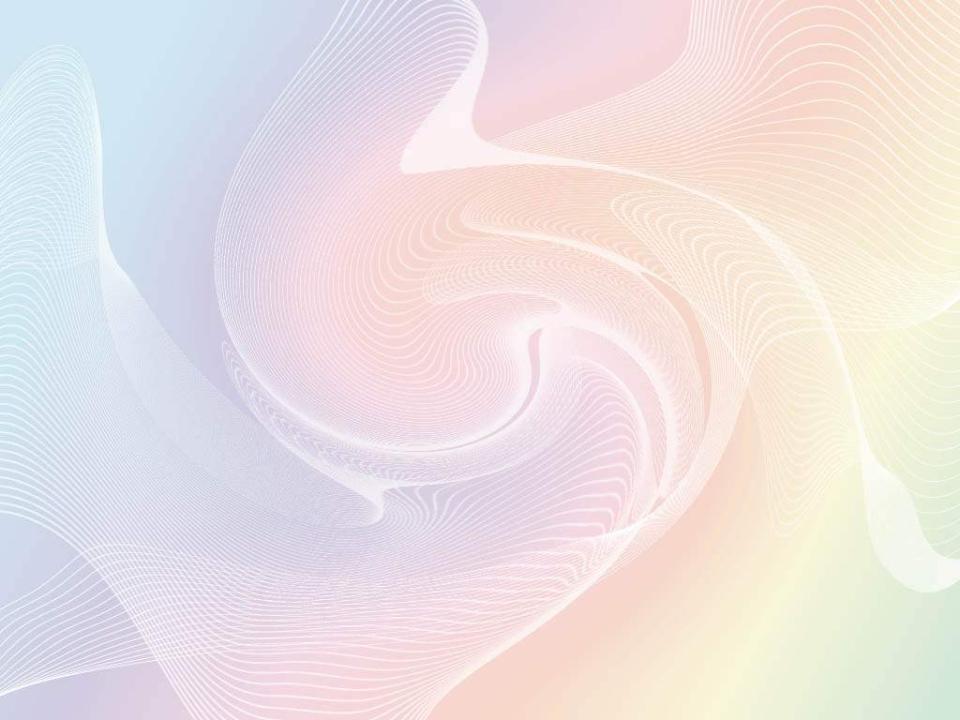 Занятия должны содержать:
1. Познавательный материал, соответсвующий возрастным особенностям детей.
2. Практические задания (психологические тренинги, опыты, исследования, ролевые игры, решение ситуативных задач, минутки релаксации, выполнение творческих проектов).
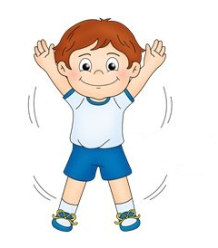 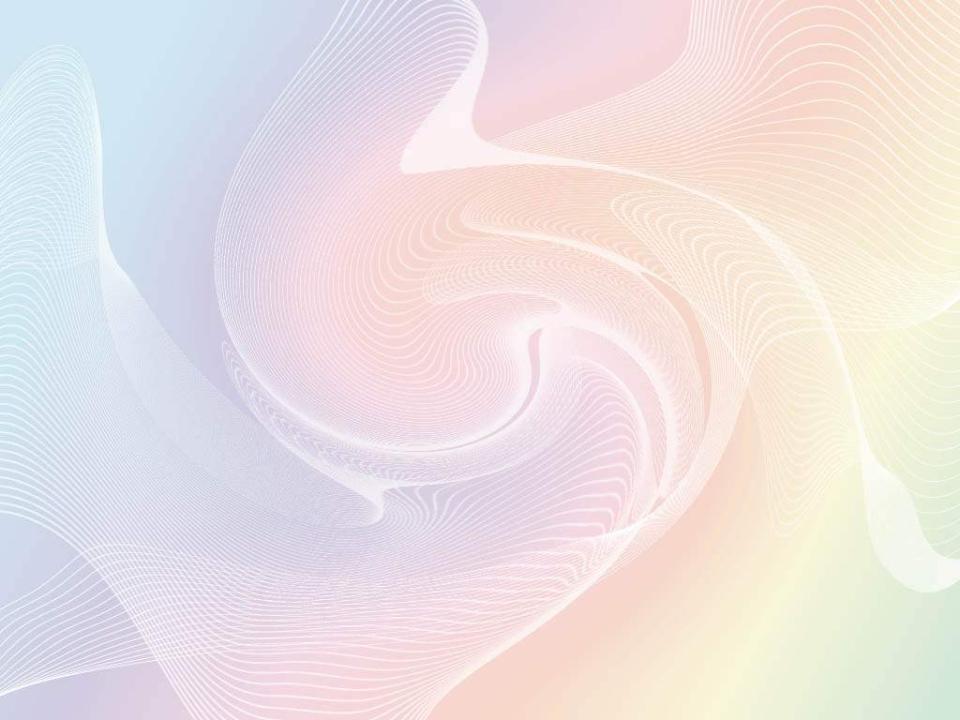 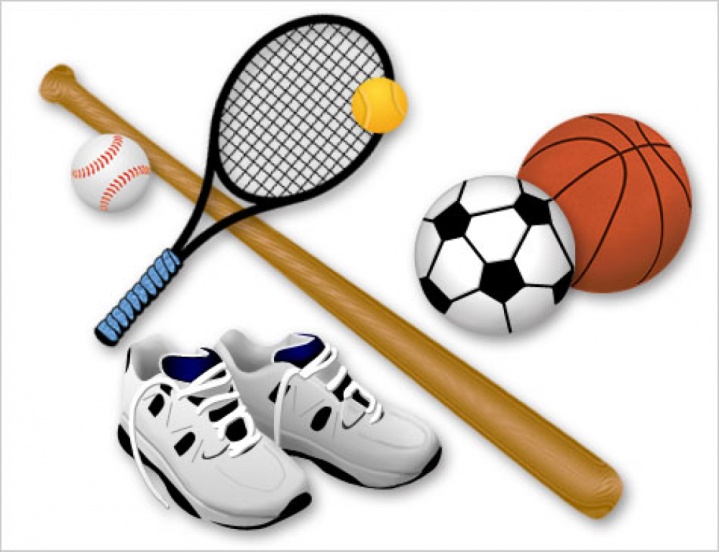 Формирование  ЗОЖ должна  исходить из потребностей детей, их естественного потенциала  и ставит следующие задачи:
- сформировать представление о позитивных факторах, влияющих на здоровье; 
-научить обучающихся делать осознанный выбор поступков, поведения, позволяющих сохранять и укреплять здоровье; 
-научить выполнять правила личной гигиены и развить готовность на основе её использования самостоятельно поддерживать своё здоровье; 
-сформировать представление о правильном (здоровом) питании, его режиме, структуре, полезных продуктах.
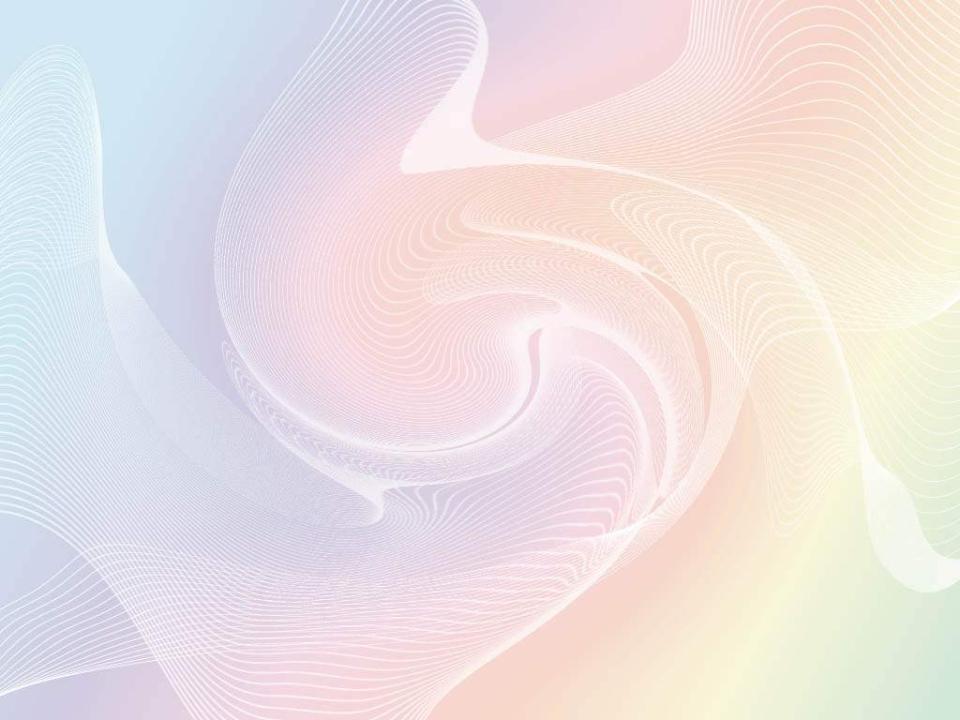 В этом направлении проводятся: 
- дни здоровья и спортивные соревнования;
- привитие детям элементарных гигиенических навыков: мытьё рук после туалета, перед едой, после прогулки (экскурсии), использование носового платка при чихании, кашле. 
- занятия в спортивных секциях;
- знакомство с различными видами спорта;
-подвижные игры на свежем воздухе;
-тематические классные часы по профилактике вредных привычек и формированию ЗОЖ;
-спортивные соревнования «Моя спортивная семья», веселые старты.
-оздоровительная гимнастика до уроков.
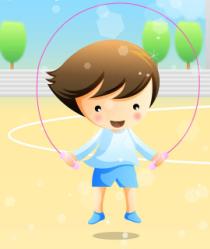 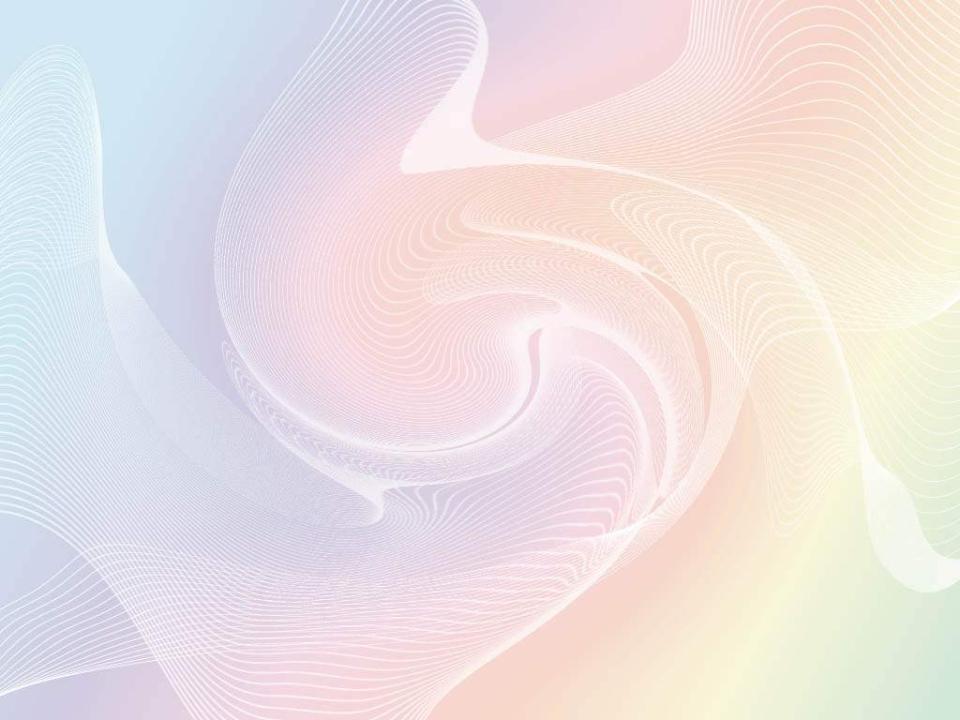 Таким образом, проведение таких мероприятий формирует мотивацию ЗОЖ младших школьников, что обеспечивает физическое, соматическое, психоэмоциональное  и нравственное здоровье учащихся.
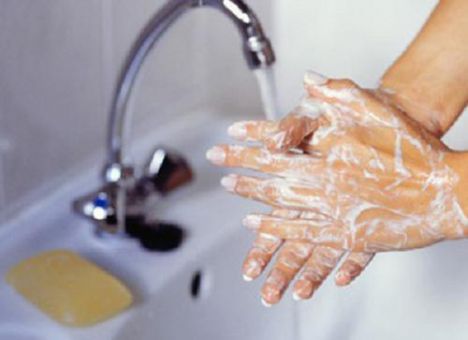 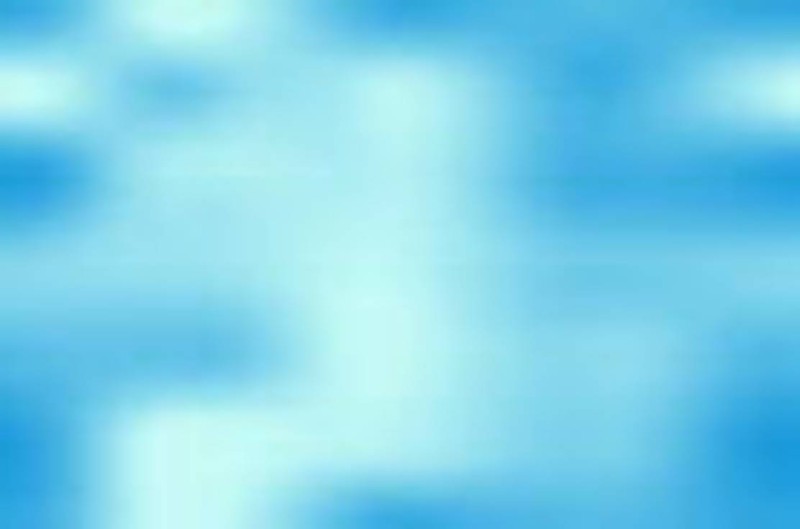 фон   http://img.espicture.ru/2/kartinki-letnie-vidyi-sporta-5.jpg
ЗАРЯДКА http://cdo.edukolomna.ru/local/images/cdo2/_gimnastika_jpg_1451249573.jpg http://sad38.solkamsk.ru/netcat_files/Image/b3377127412.png http://readmas.ru/wp-content/filesall/2012/01/chto_takoe_razvivayushhie_igry_i_igrushki_readmas.ru_1.jpg 
http://www.vedtver.ru/data/uploads/2016-01/page/59873/060e45f8537de80d6bf6b754ee36a58c.jpg http://portal-o-medicine.ru/ckfinder/userfiles/images/22(4).JPG